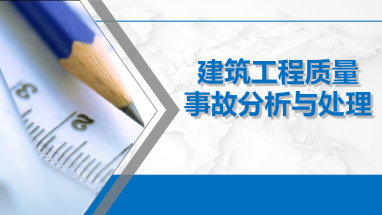 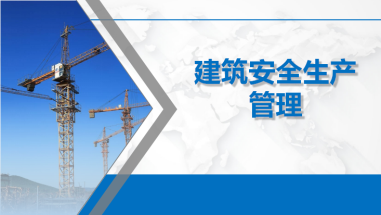 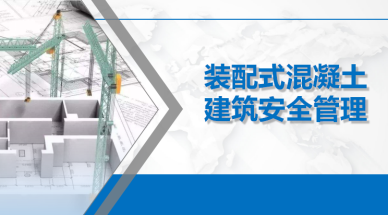 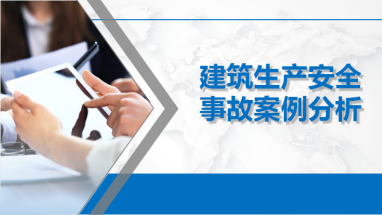 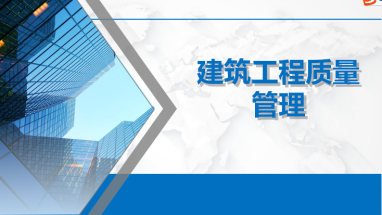 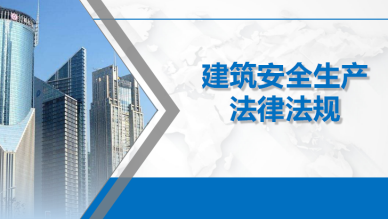 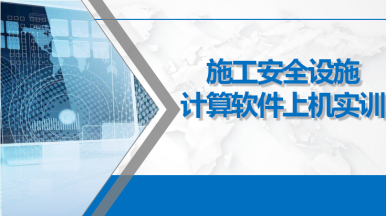 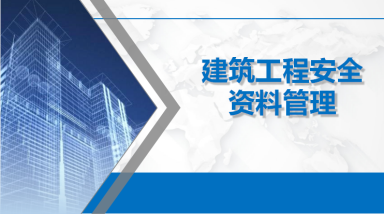 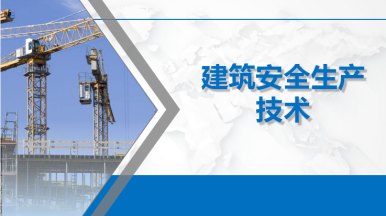 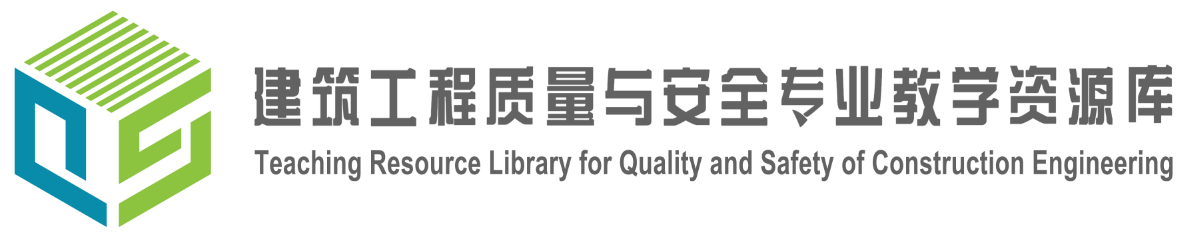 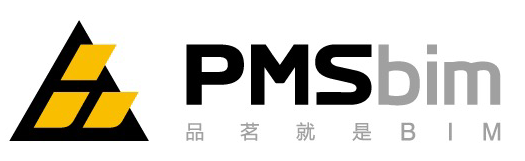 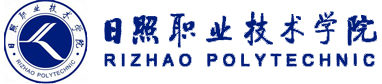 主持单位：
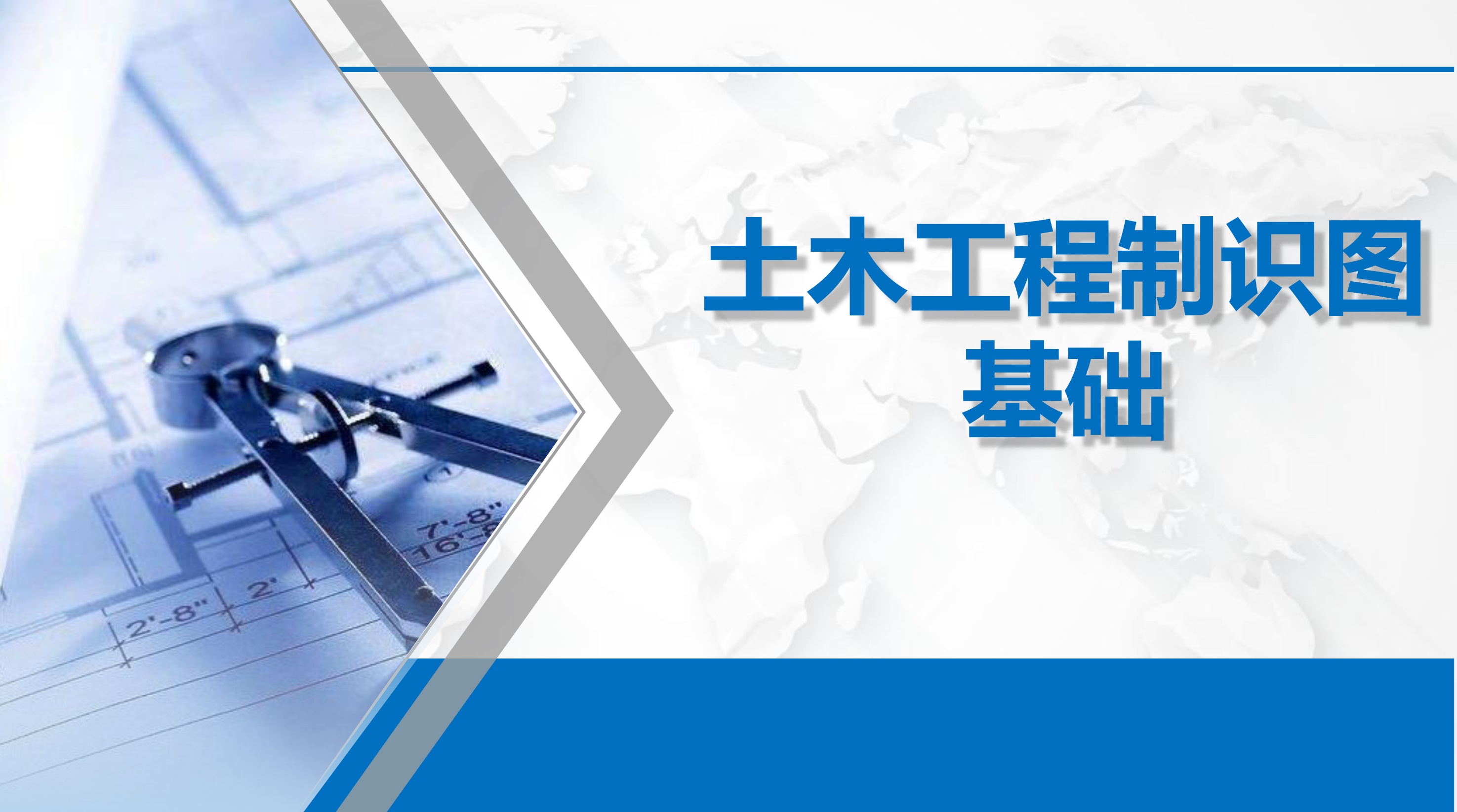 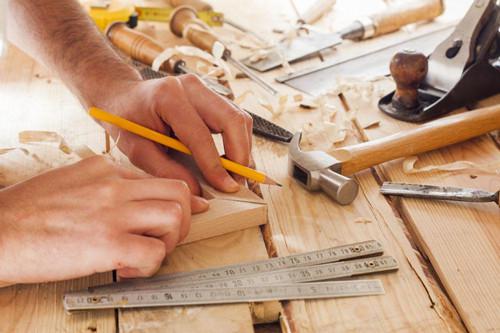 第二章 制图的基本知识与技能
尺寸标注
2.2制图基本准则及应用
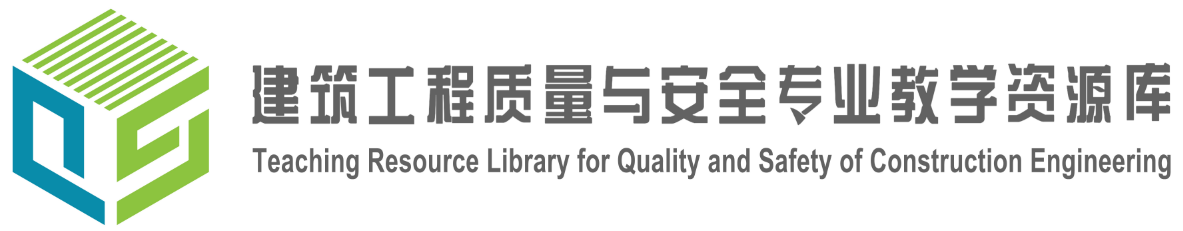 六、尺寸标注
1、尺寸的构成
图样上标注的尺寸是由尺寸界线、尺寸线、尺寸起止符号和尺寸数字组成的。
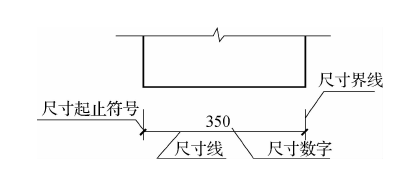 2.2制图基本准则及应用
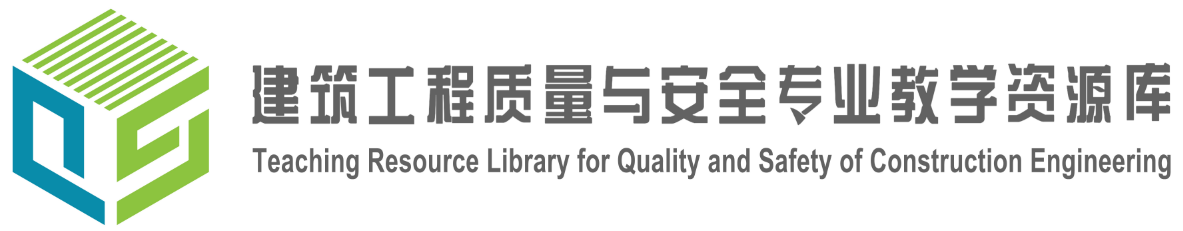 六、尺寸标注
1、尺寸的构成-尺寸界线
尺寸界线用来限定所标注尺寸的范围，应用细实线绘制，一般应与被标注长度垂直，其一端应离开图样轮廓线不小于2 mm，另一端宜超出尺寸线2-3 mm。必要时可用图样轮廓线、中心线和轴线作为尺寸界线。
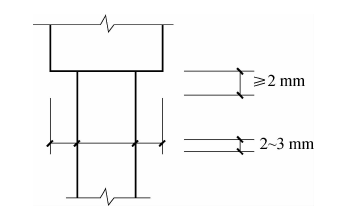 2.2制图基本准则及应用
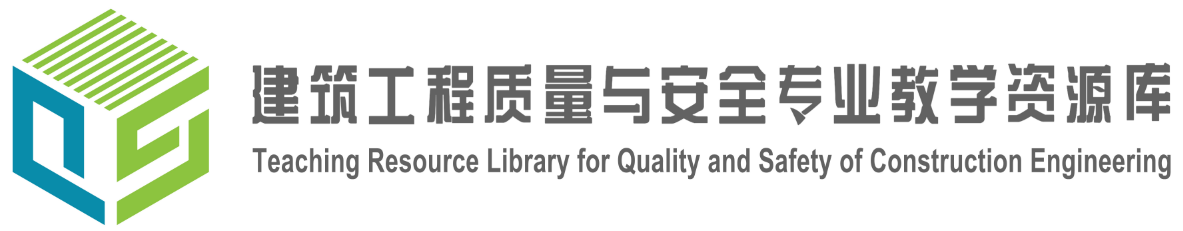 六、尺寸标注
1、尺寸的构成-尺寸线
尺寸线用来表示尺寸的方向，用细实线绘制，并与被标注长度平行，与尺寸界线垂直相交，但不能超过尺寸界线。互相平行的尺寸线应从被标注的图样轮廓线由近及远的整齐排列，细部尺寸应离轮廓线较近，总尺寸应离轮廓线较远。平行排列的尺寸线的间距为7一10 mm，图样上的任何图线均不得用作尺寸线。
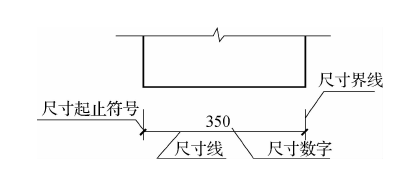 2.2制图基本准则及应用
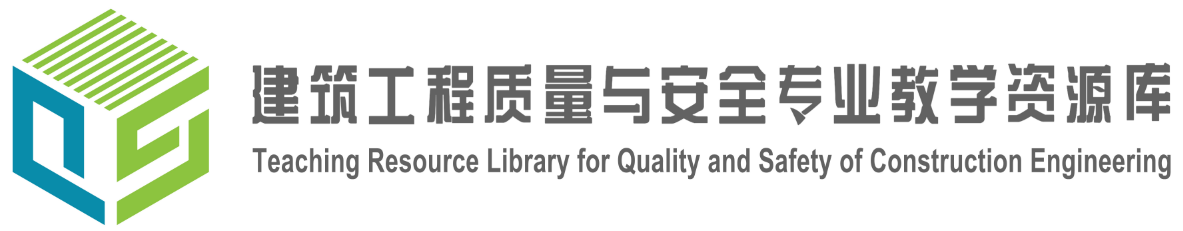 六、尺寸标注
1、尺寸的构成-尺寸起止符号
尺寸起止符号用来表示尺寸的起止，用中粗斜短线画在尺寸界线和尺寸线的相交处，其倾斜方向应与尺寸界线呈顺时针45°角，长度宜为2-3 mm。
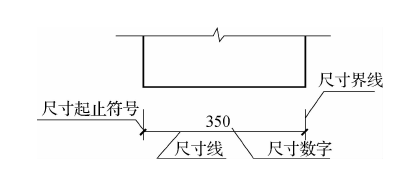 2.2制图基本准则及应用
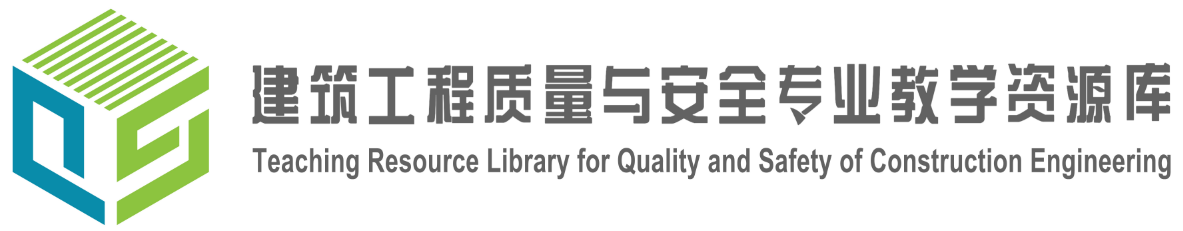 六、尺寸标注
1、尺寸的构成-尺寸数字
图样上的尺寸数字是建筑物的实际尺寸，与绘图所用的比例无关，因此不得从图上直接量取。图样上的尺寸单位除了标高和总平面图以米(m)为单位外，其余均必须以毫米(mm )为单位，图样上的尺寸数字不用书写单位。
    尺寸数字要书写在尺寸线的中央位置。水平方向的尺寸，尺寸数字应标注在尺寸线的上方;垂直方向的尺寸，尺寸数字应标注在尺寸线的左边;倾斜方向的尺寸，尺寸数字宜按右图形式注写。
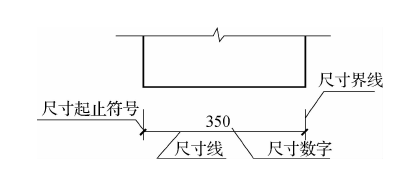 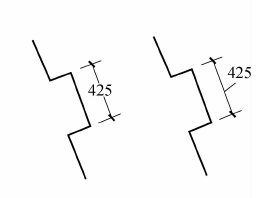 2.2制图基本准则及应用
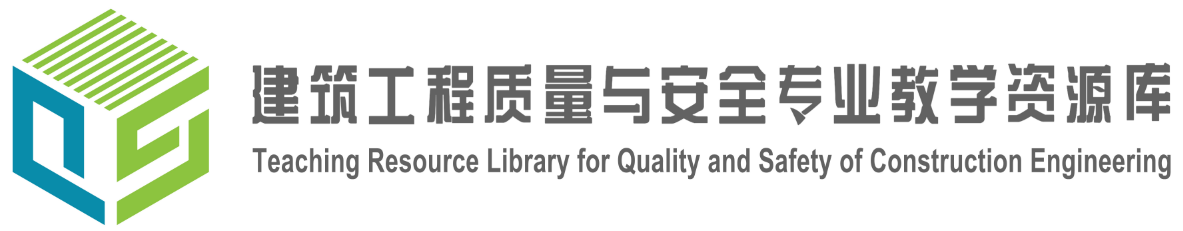 六、尺寸标注
1、尺寸的构成-尺寸数字
如果没有足够的注写位置，最外边的尺寸数字可注写在尺寸界线的外侧，中间相邻的尺寸数字可上下错开注写或者用引出线引出进行标注。
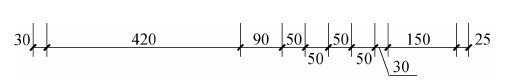 2.2制图基本准则及应用
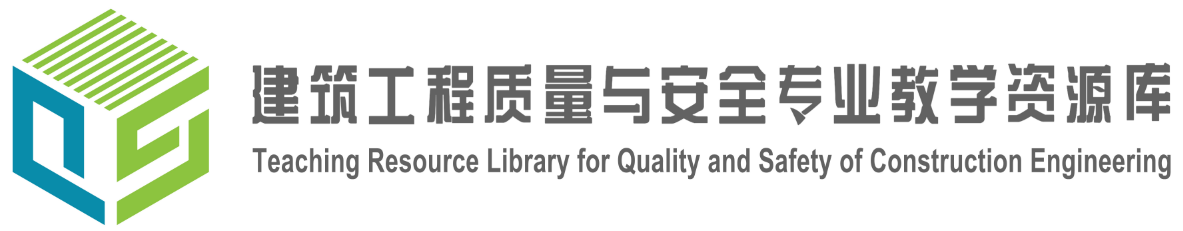 六、尺寸标注
1、尺寸的构成-尺寸数字
尺寸应标注在图样轮廓线的外侧，不应与图线、文字和符号等相交，不可避免时应将尺寸数字处的图线断开，以保证尺寸数字的清晰。
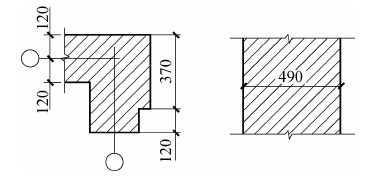 2.2制图基本准则及应用
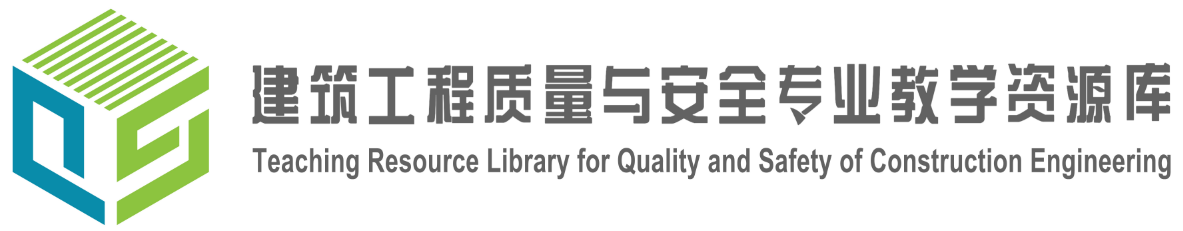 六、尺寸标注
2、半径、直径、球的尺寸标注
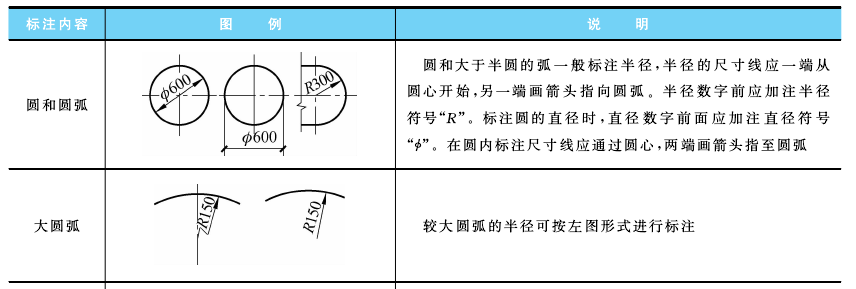 2.2制图基本准则及应用
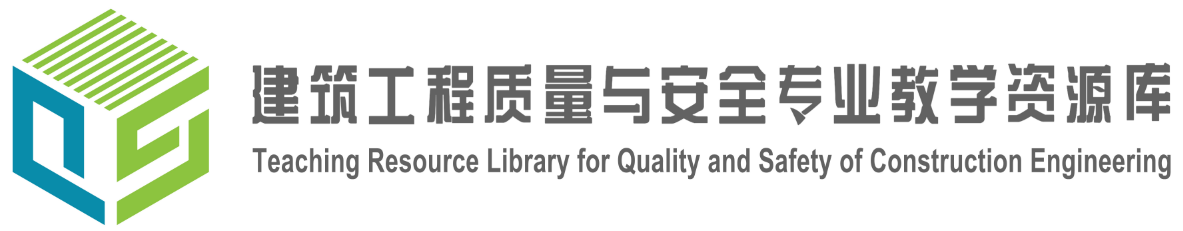 六、尺寸标注
2、半径、直径、球的尺寸标注
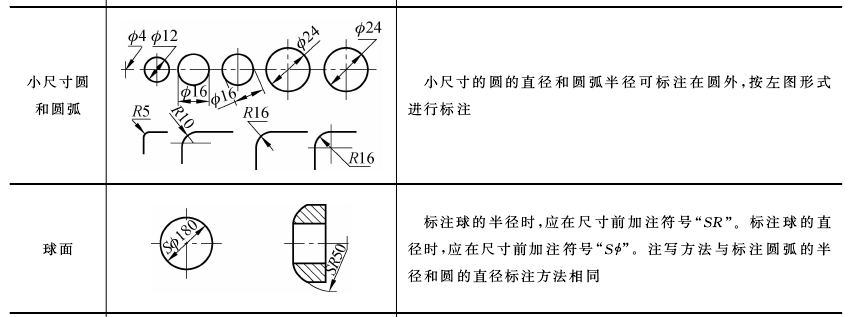 2.2制图基本准则及应用
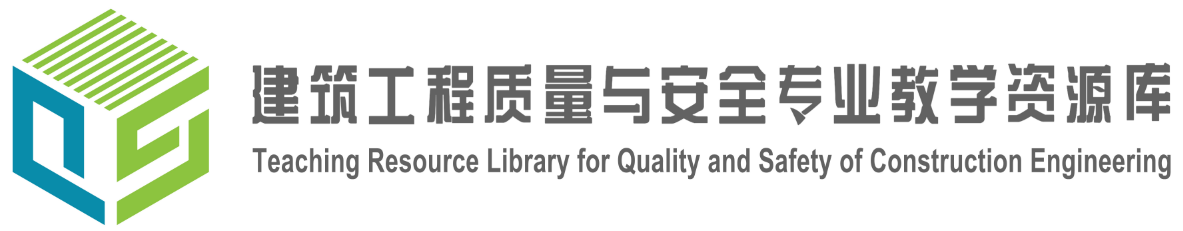 六、尺寸标注
3、角度、弧度、弧长的标注
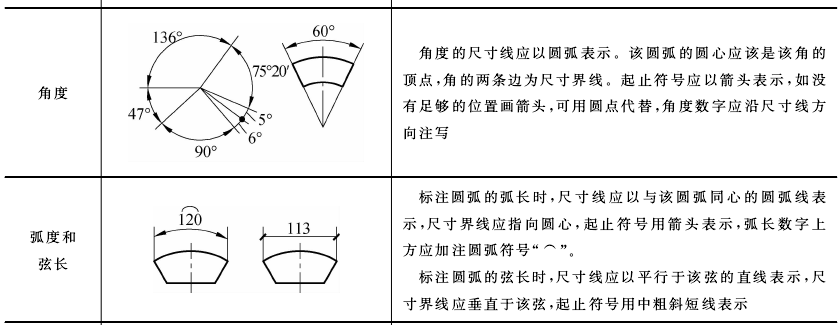 2.2制图基本准则及应用
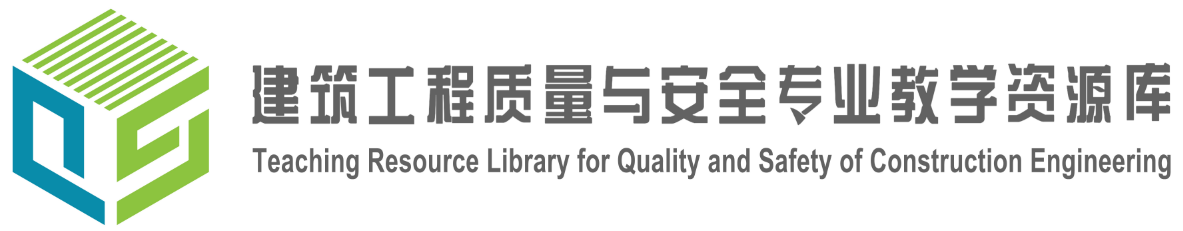 六、尺寸标注
4、厚度的标注
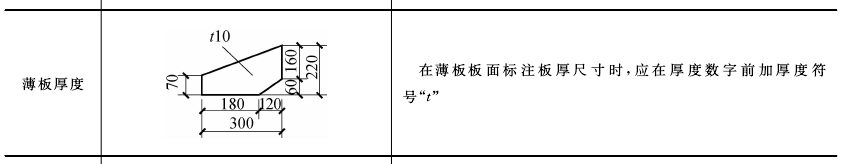 2.2制图基本准则及应用
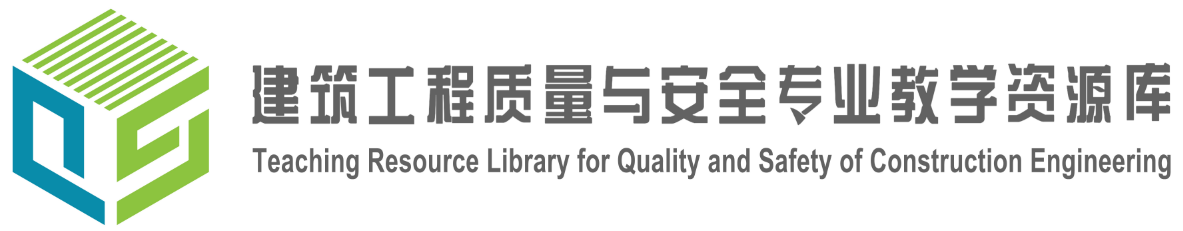 六、尺寸标注
5、坡度的标注
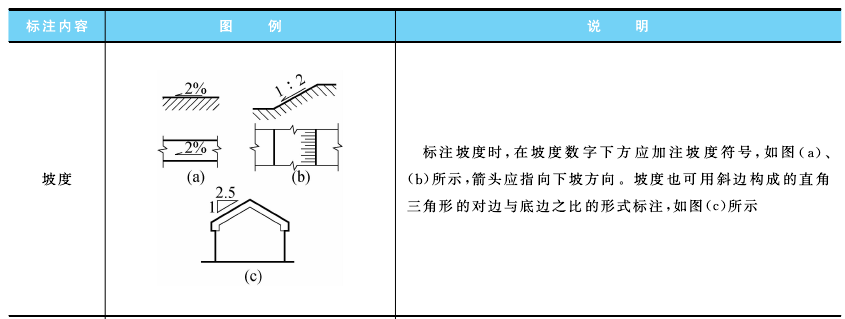 2.2制图基本准则及应用
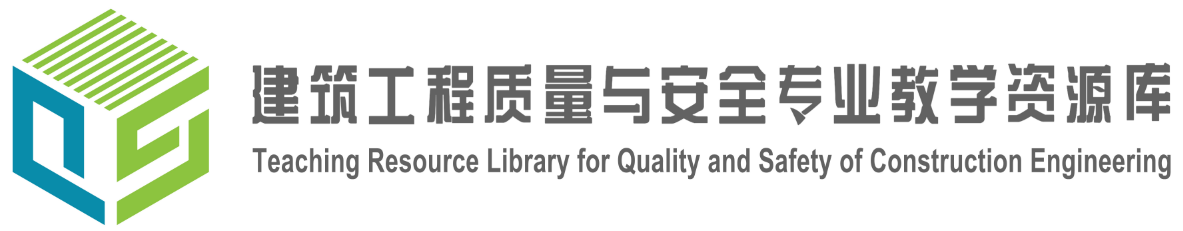 六、尺寸标注
6、尺寸的简化标注
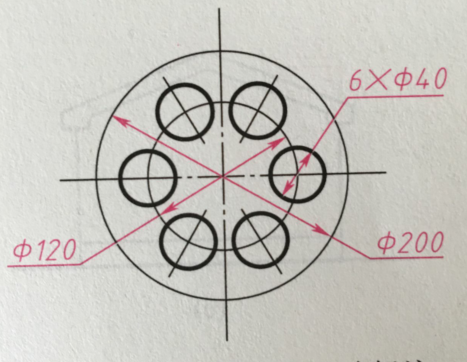 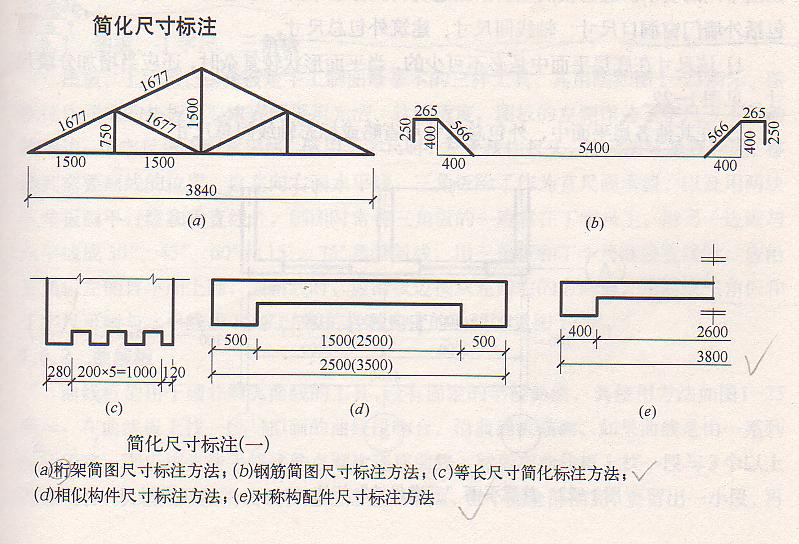 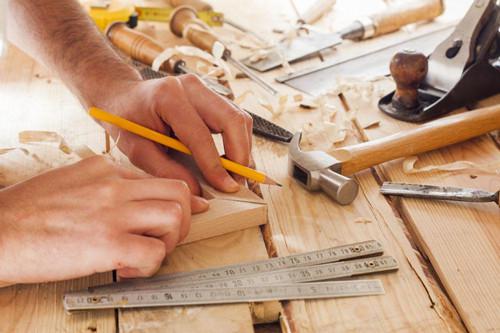 知识点学习
谢谢观看